Cybersecurity: Professionalism & Ethics
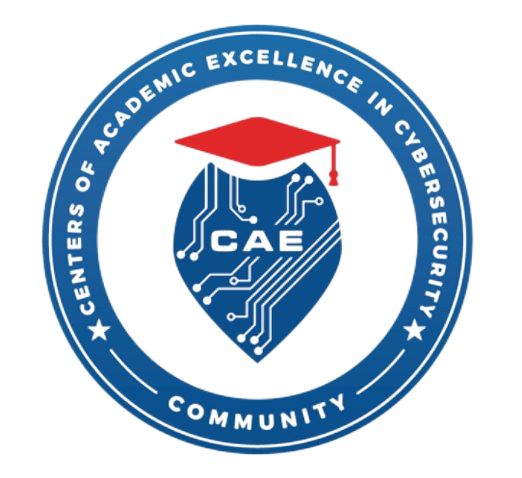 This Careers Preparation National Center product was funded by a National Centers of Academic Excellence in Cybersecurity grant (H98230-22-1-0329), which is part of the National Security Agency.
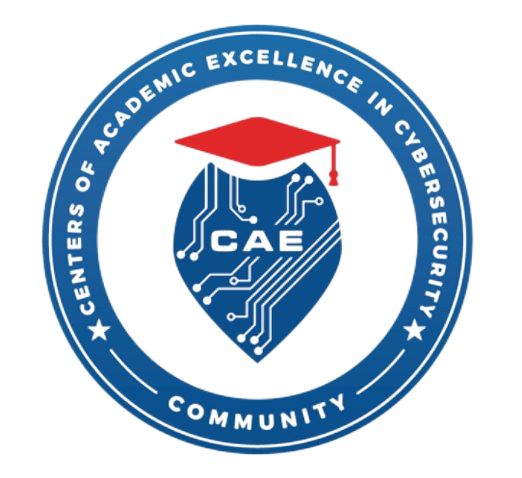 Welcome!
We are glad to have you here!
This workshop will be interactive, so be ready to talk, discuss, and work together!
This workshop covers Professionalism & Ethics in the Cybersecurity Field as well as ways you may be able to apply it
Our Agenda
Professionalism
Defining Professionalism
Professionalism: What You Do
Building Professionalism
Your Public Appearance Follows…
Activity: Professionalism in Action
Ethics
Ethics? What Are They?
Does Ethics Have A Look?
Differing Ethics
Conflict (Prevention) & Resolution
Ethics & Professionalism
Activity: Ethics in the Workplace
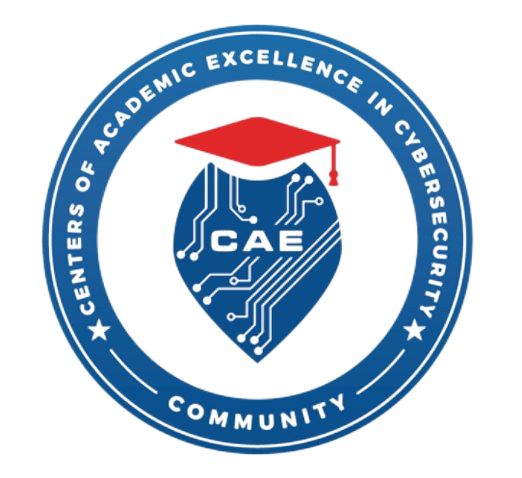 Defining Professionalism
We have to define professionalism before understanding it
What is it?
Merriam-Webster defines it as “the conduct, aims, or qualities that characterize or mark a profession or a professional person”
Oxford Languages defines it as “the competence or skill expected of a professional”
Our understanding can be highly technical or not
Neither is wrong
However, it is on us to communicate professionalism in an easy to understand manner
The sooner the better
[Speaker Notes: INSTRUCTOR NOTE(S): Take time (5-15 minutes) to discussion how students understand professionalism

Oxford Languages is Oxford Dictionary but they changed their name]
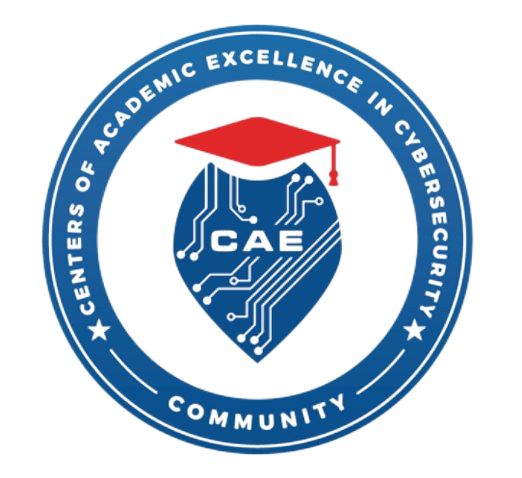 Professionalism: What You Do
For our workshop, professionalism is what we’ve previously defined as well as:
“What you do”
A Few examples of this would be:
Codes of Conduct
Ethical Behavior
Commitment to the profession
Commitment to doing right by others
Our interactions
How so?
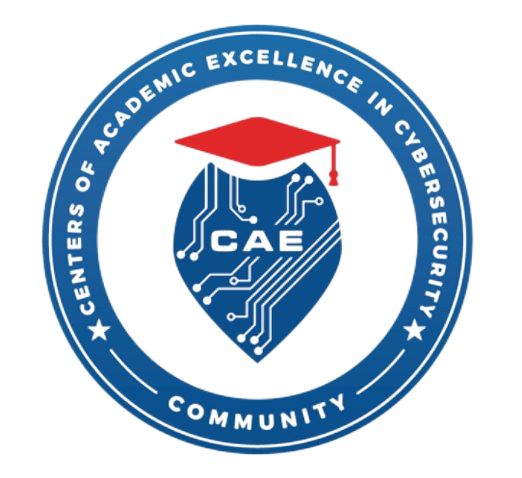 Building Professionalism
7 Skills (starting out)
Curiosity
Critical Thinking
Collaboration
Discipline
Humility
Grit
Agency Under Duress
Additionally
Diligence
Integrity
Stewardship
Trustworthiness
What other skills would you consider a professional to have and display?
Publicly & behind the scenes
Now that we’ve identified skills, how do we build them?
Clubs
Activities
Classwork
Athletics
[Speaker Notes: INSTRUCTOR’S NOTE(S): Have students write out notes as well as discussing other skills. Facilitate and encourage discussions on the matter. Relate how their school life is building skills for their professional life. Allow them to talk about their own experiences

Source: Montreat’s 7 ELS & Professionalism & Ethics Course]
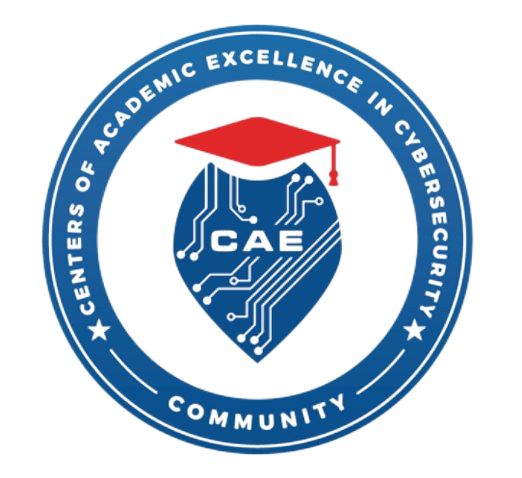 Your Public Appearance Follows You
Social Media
Yes, your social media
Is not “yours”
Is a way for employers and others to get to know/see you
Your public appearance may proceed you
Remember to think before posting
Think before sharing
Think long-term
Outside your online presence, your physical presence matters as well
Be confident & comfortable in your appearance!
[Speaker Notes: INSTRUCTOR’S NOTE(S): Refer to Thrive Center Attire Document, share with students as well as other resources from the Thrive center on professional dress and reading/understanding the room/situation

Source: Thrive Center]
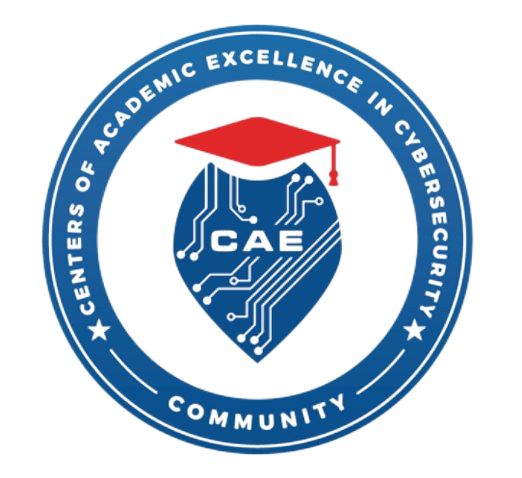 Activity: Professionalism In Action
Divide into groups of [HOWEVER FOR THE SCENARIOS]
You each will be given a scenario
Take 5-7 minutes to decide how to act out the scene
Scenes should be 5-10 minutes each [INSTRUCTOR DECISION]
After acting out the scenario, lead the group in discussing how to proceed professionally given the situation
[Speaker Notes: INSTRUCTOR’S NOTE(S): Modify this to meet the needs and time constraints of the workshop]
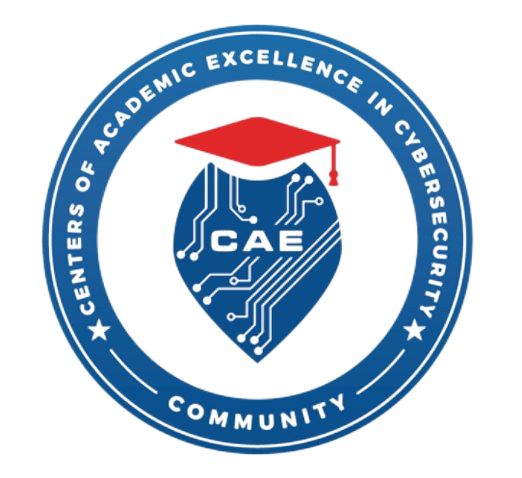 Welcome Back!
We are excited to have you back!
Professionalism is important, but so are ethics!
You’ve heard of “work ethic”
But what if I told you all ethics are connected?
Let’s see how and why that matters!
[Speaker Notes: INSTRUCTOR’S NOTE(S): Feel free to take time to review professionalism if needed or take time to begin to discuss how they relate to ethics]
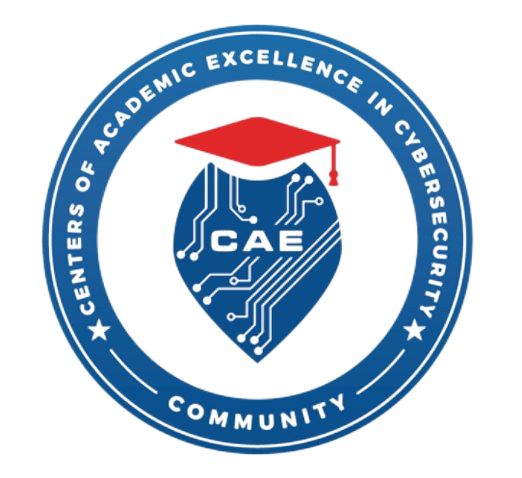 Ethics? What are they?
Ethics, at it’s core, are how we identify and define what is right and wrong (or good and bad)
These differ from Norms & Morals
Norms = standards of appropriate behavior
Morals = value judgments & principles about right and wrong in behavior
Ethics = rules (determined by us, society, etc.) on what is morally good or bad behavior
Ethics are not something this is a given, we aren’t necessarily born with them. 
We decide, determine, build, maintain our ethics
[Speaker Notes: INSTRUCTOR’S NOTE(S): Feel free to use the additional worksheet here from Carnegie Council, it will require a laptop for additional research

Source: What Students Gain From Learning Ethics in School | KQED
Ethics | Definition, History, Examples, Types, Philosophy, & Facts | Britannica
Norms-Morals-and-Ethics-Worksheet_2023-03-03-053240_lmlv.pdf (carnegiecouncil.org)]
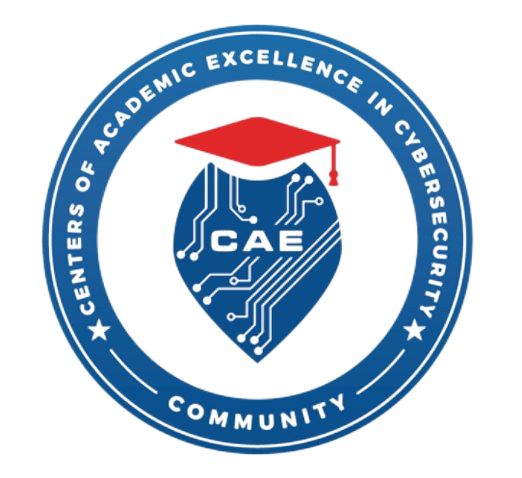 Does Ethics Have A Look?
Yes, YOU!
More broadly, look around, is there anyone who you look up to?
What do they display that causes you to look up to them?
What skills have you developed because of them?
Ethics includes:
Honesty
Integrity
Fairness
Respect
Responsibility
Confidentiality
Stewardship
Looks like some traits we’ve seen/discussed before right?
[Speaker Notes: INSTRUCTOR’S NOTE(S):]
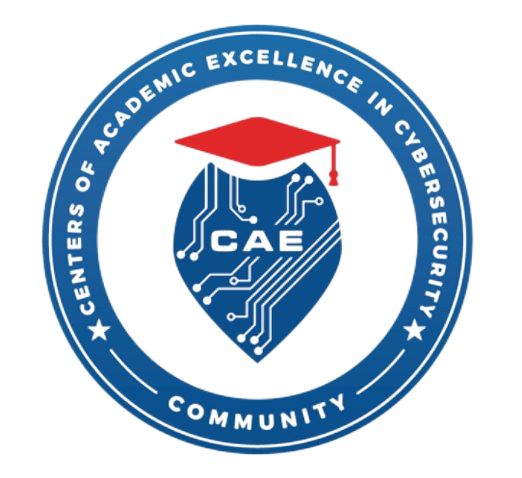 Differing Ethics
Most fields have some overarching ethical standard:
Medical Ethics vs. Legal Ethics vs. Research Ethics
The catch us, all ethical standards point back to individual ethics
Individual ethics may differ
This can be a source of conflict
Remember ethics are developed through life experiences as well as societal rules
Differing ethics does not automatically mean conflict, as long as both parties can discuss (similar to your exercise)
[Speaker Notes: INSTRUCTOR’S NOTE(S): Feel free to break into teams to research some standards and report back]
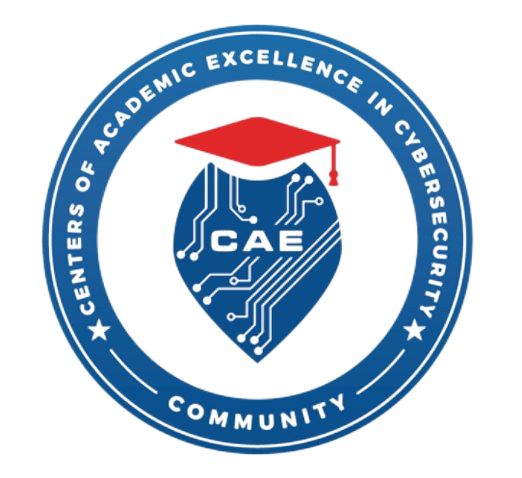 Conflict (Prevention) & Resolution
Conflict can arise from differing ethics
Prevention of conflict depends on how we interact with each other and the workplace culture
Workplace Culture = The Workplace Environment (people, places, & job duties)
One who is actively participating in the workplace, will have an understanding of those around them and the best way to communicate to minimize conflict
Prevention depends on the relationship
Resolution depends on the willingness to communicate and agree
Golden Rule: “Are you fine with the decision impacting others, if it impacts you the same way?”
[Speaker Notes: INSTRUCTOR’S NOTE(S): Have students understand that ethics don’t always have to be good, so bad ethics can cause conflict, but resolution is dependent on the practices of good ethics.

Source: Frontiers | Ethical Conflict and Knowledge Hiding in Teams: Moderating Role of Workplace Friendship in Education Sector (frontiersin.org) (Golden Rule was modified from this)]
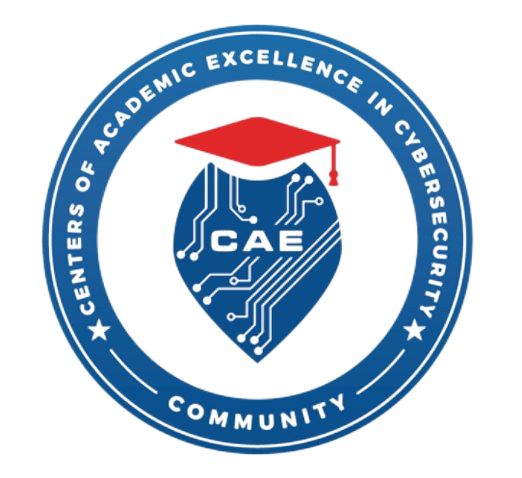 Ethics & Professionalism
Ethics + Professionalism = Shining You
For Conflict
For Skill Development
For Careers
Especially in Cybersecurity
The field requires the utmost trust
Why? Think about your data and the people behind it
Frameworks (NIST, ISO, CISA, etc.) are built around ethics
Jobs require professionalism
[Speaker Notes: INSTRUCTOR’S NOTE(S): Time Permitting, go through a framework and relate it to ethics

Source: The Ethics of Cybersecurity (oapen.org) (Open-Access Book)]
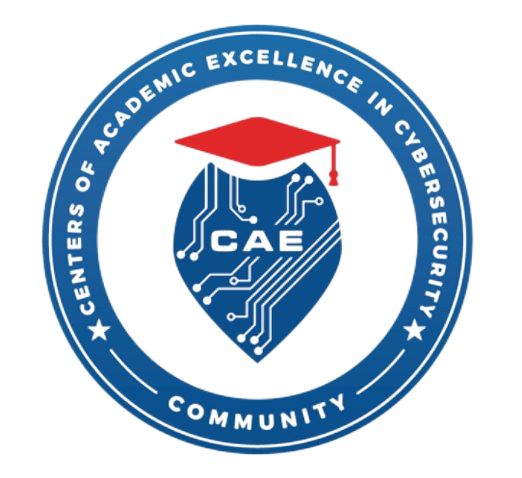 Professionalism & Ethics
In the industry, your employer will have time to train you on tools
New software
Policies & Procedures
Professionalism & Ethics
Is something you MUST develop on your own
START NOW
Is what will land you where you want to go (they’re looking for it)
Is what helps develop you skills
Ethics are displayed in your professionalism
Prior to getting the job
After getting the job
[Speaker Notes: Source: The Ethics of Cybersecurity (oapen.org) (Open-Access Book)]
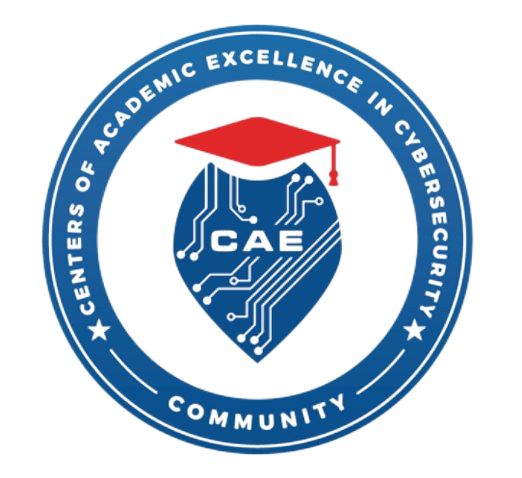 Activity: Ethics in the Workplace
Given everything we have discussed and gone over
Here is our final Activity
Write (type) your response to the ethical dilemmas as a Service Provider
[Speaker Notes: INSTRUCTOR’S NOTE(S): You can have them discuss this out loud or not, entirely up to you

Source: The Ethics of Cybersecurity (oapen.org) (15.1.2 Dilemmas of Cybersecurity Service Providers)]
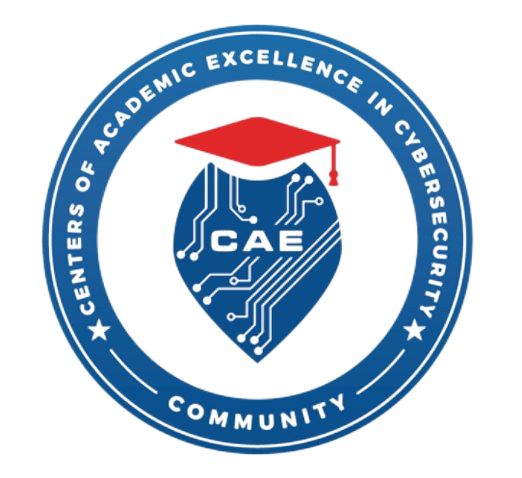 Conclusion
Thank you for attending this workshop!
We hope that it was fun & engaging!
Maybe even got you thinking about these two topics differently
If so, awesome!
Take what you learned and apply it! You’ll be surprised how it impacts/helps in the long run!
[Speaker Notes: INSTRUCTOR’S NOTE(S):]